Creating a Culture of Supervision
Lyn Freundlich
Learning objectives
Understand how a culture of supervision contributes to organizational success
Identify and address barriers to creating a strong culture of supervision
Recognize characteristics of an organizational culture that values supervision
Be able to use three concrete tools 
job description, 
1:1 meetings, 
performance reviews
Best supervisor
Find a partner and introduce yourself
Take turns describing your best supervisor
Focus on the supervisor’s characteristics
Also talk about the ways in which their supervision supported your success
Why supervision?
Can have significant, magnified impact
Builds trusting relationships
Supports excellent communication
Prevents problems
Creates opportunities for professional development
Words matter
Tool # 1: Job description for supervisors
Title:			Supervisor
Hours: 		Many
	
Position Summary: Provide thoughtful and well-planned support and direction enabling staff members to successfully meet individual and programmatic goals and to contribute to the overall mission-effectiveness of your organization.
Essential Duties
Diversity and inclusion
Hiring
Orientation
Training and professional development
Meet regularly
Communication
Performance management, goal setting and evaluation
Reward and recognition
Implementation of personnel policies
Supervisor job description as a tool
Share widely
Springboard for supervisor training
Ongoing supervisor development and support
Other ideas?
Tool # 2: One : one meetings
Regularly scheduled

Individual

Uninterrupted

Well planned for
Content for supervision
Share information

Check in on projects

Talk about work relationships

Explore upcoming work

Consider training and professional development needs

Discuss supervisor relationship
What gets in the way?
Find a different partner
Introduce yourselves
Answer the following questions:
In  your workplace, is there an organizational expectation that supervisors and staff meet regularly?
If so 	 how is that conveyed? 
		 how consistently do those meetings 			happen?
      If not	  why not?
		 what steps could you take to create this 			expectation and support the 				practice?
What about time?
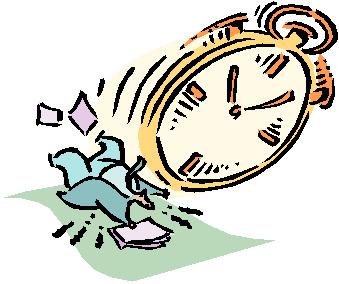 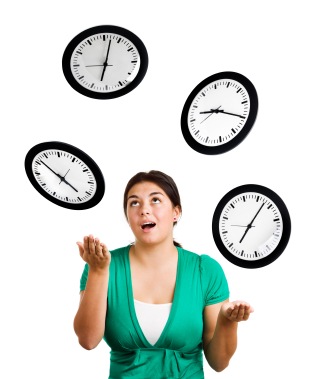 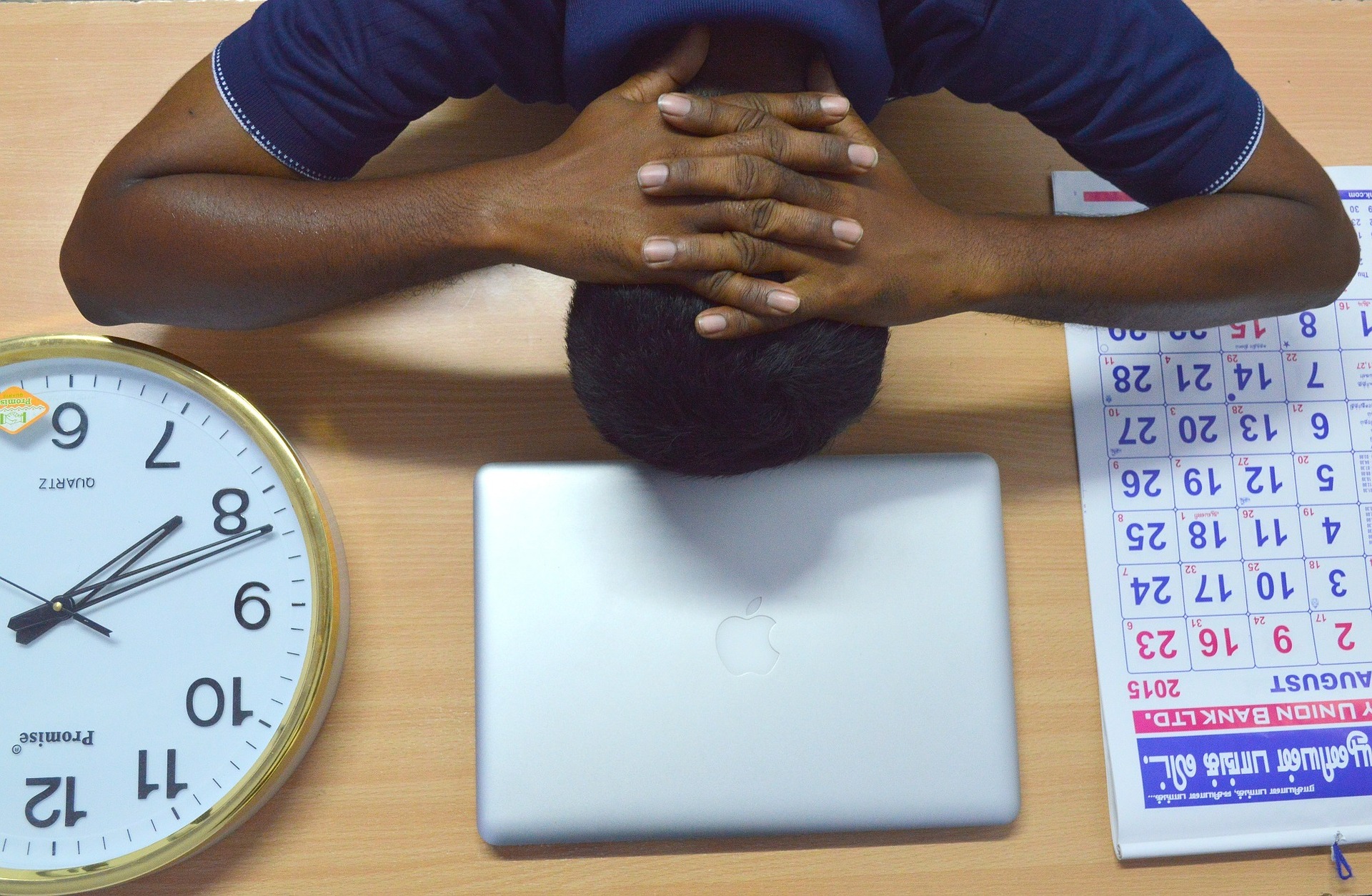 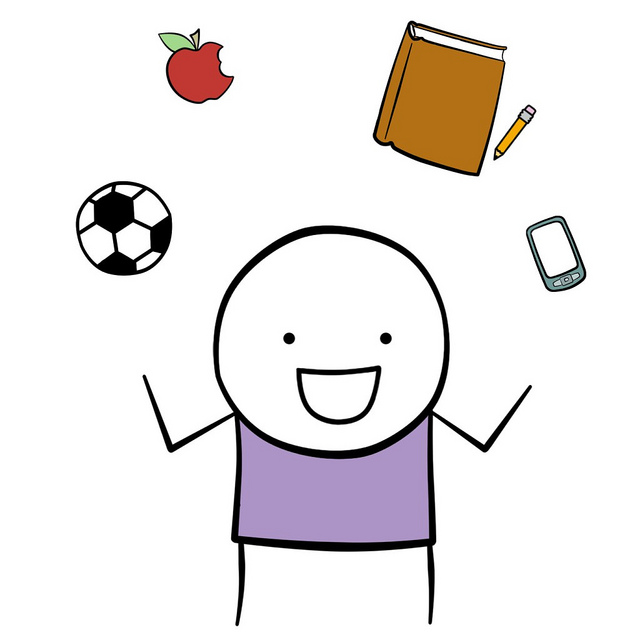 Tool #3: Performance reviews for supervisors
Tied to job description for supervisors
Includes reflective and staff feedback pieces
Use a rating system if that is part of your culture; but
Be sure to include space for examples and comments
Other practices
How does your organization create or support a culture that places a high value on supervision?
What are the barriers to creating a culture of supervision?
Thank you!
LynFreundlich
lfreundlich@tsne.org